ASQ Global State of Quality Message Box
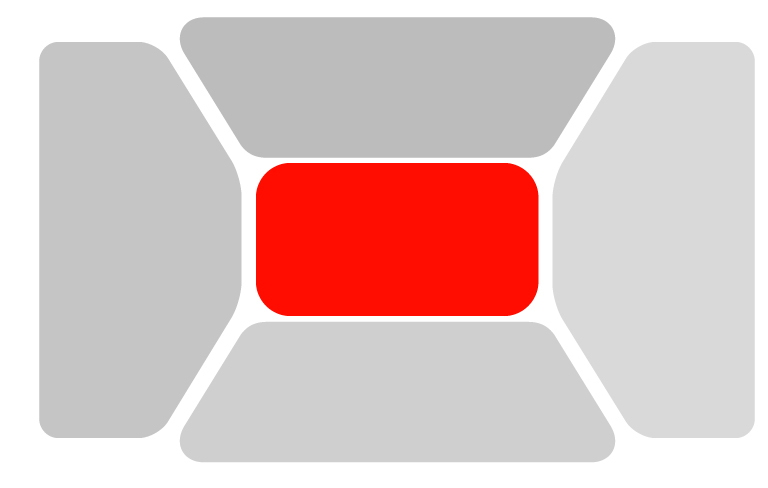 Governance & Management
Over the last 30 years, companies have increasingly taken a more holistic approach to quality, transforming it from a function of compliance to a “design in” function in which every employee plays a role.
Executive leaders are critical to ensuring quality is viewed as a continuous improvement activity.
Aligning an organization’s quality goals and measures with its overall strategic goals creates the greatest impact on overall performance.
Outcomes & Measures
Culture of 
Quality
Selecting the right quality measures, data and a common vocabulary can have a powerful impact on overall performance.
For orgs. finding the right time to report to the right people with the right frequency is crucial to improving outcomes
Orgs may not be implementing quality measures to foster a quality of culture
A culture of quality is defined by an org’s structure, its leaders, its measures and its interaction or relationship with the customer.
Quality and customer are so closely aligned in successful organizations that they have become one: the Qustomer.
Quality has become everyone’s job, so it’s increasingly important to align incentives with critical quality targets.
The ASQ Global State of Quality is the only research that creates a baseline of fundamental quality and continuous improvement practices around the world. The findings and analyses provide a guide for businesses to improve overall organizational performance.
Competencies & Training
While senior execs can be champions of a holistic approach to quality, leadership shouldn’t be a substitute for staff training
While most companies provide training on quality-related activities(only 4.5% do not), there is room for improvement in how staff is trained to use quality measures and ensuring all staff is trained
Encouragingly, companies are making quality training part of their agreements with suppliers and in succession planning
ASQ Global State of Quality Message Box:Governance & Management
Over the last 30 years, companies have increasingly taken a more holistic approach to quality, transforming it from a function of compliance to a “design in” function in which every employee plays a role.
Executive leaders are critical to ensuring quality is viewed as a continuous improvement activity.
Aligning an organization’s quality goals and measures with its overall strategic goals creates the greatest impact on overall performance.
The Proof Points
75% of respondents indicated that the senior quality position in the organization reports directly to the top leader
Smaller orgs more likely to report to top (75% for <$100M vs. 67% for >$10B)
Manufacturing more likely than service to report to top (35% vs. 18%)
But service orgs are more likely to view quality as strategic asset and competitive differentiator than manufacturing (30.5% vs. 19.2%)
80% of all participants say quality goals exist in the overall strategy and goals for entire organization
33% of large orgs report quality is mainly a compliance activity, compared to 37% of all respondents who view quality as a continuous improvement activity
The ASQ Global State of Quality is the only research that creates a baseline of fundamental quality and continuous improvement practices around the world. The findings and analyses provide a guide for businesses to improve overall organizational performance.
ASQ Global State of Quality Message Box:Outcomes & Measures
Selecting the right quality measures, data and a common vocabulary can have a powerful impact on overall performance.
For orgs. finding the right time to report to the right people with the right frequency is crucial to improving outcomes
Orgs may not be implementing quality measures to foster a quality of culture
The Proof Points
Manufacturing-based orgs are nearly twice as likely to use quality measures to drive performance, inform variable compensation and for predictive analysis
Nearly 1 in 5 orgs (18.2%) with a standardized definition of customer satisfaction do not use it as a quality metric; 1/3rd (33.3%) of all orgs with a standardized definition of compliance do not use it as a quality metric
26% of senior executives only receive annual reports on quality; only 23% of frontline managers receive daily reports on quality
Only 46% of respondents said quality reporting was standardized across entire org
Only 59.2% of orgs with distributed governance model use quality measures to drive performance, whereas usage is 81.2% at orgs that use a functional central committee
Larger orgs (>$10B) share less quality measures across the org
The ASQ Global State of Quality is the only research that creates a baseline of fundamental quality and continuous improvement practices around the world. The findings and analyses provide a guide for businesses to improve overall organizational performance.
ASQ Global State of Quality Message Box:Competencies & Training
The Proof Points
Orgs that govern quality with a centralized group are 30% more likely to provide quality training than orgs where senior execs govern quality processes
Only 29% of all respondents offer quality-related training to all staff
There are significant differences in how manufacturing and service orgs train staff on quality measures
55% manufacturers vs. 38% service train to develop normalized, effective metrics
71% vs. 57% train for trend and issues analysis
48% vs. 54% train to strengthen decision making
68% vs. 69% train to identify areas of performance improvement
55% of all orgs have succession planning for the org’s quality leads
34.5% of all orgs train supplier on quality at Tier 1, 3% at Tier 2, and 2.2% at Tier 3
The ASQ Global State of Quality is the only research that creates a baseline of fundamental quality and continuous improvement practices around the world. The findings and analyses provide a guide for businesses to improve overall organizational performance.
While senior execs can be champions of a holistic approach to quality, leadership shouldn’t be a substitute for staff training
While most companies provide training on quality-related activities (only 4.5% do not), there is room for improvement in how staff is trained to use quality measures and ensuring all staff is trained
Encouragingly, companies are making quality training part of their agreements with suppliers and in succession planning
ASQ Global State of Quality Message Box:Culture of Quality
The Proof Points
Only 68% of all orgs share information on product or service quality with customers
Fully 1/3rd (33%) of all orgs somewhat or completely disagree that the customer is the only person qualified to specify the meaning of quality
Only 59% of respondents agree they communicate their efforts to address customer complaints
Only 46% of respondents agree they seek to understand product performance through the customer’s eyes.
There are a number of ways to match incentives to critical quality measures – from informal recognition to financial and nonfinancial awards – but we need to better understand the impact of these incentives on improving outcomes.
A culture of quality is defined by an org’s structure, its leaders, its measures and its interaction or relationship with the customer.
Quality and customer are so closely aligned in successful organizations that they have become one: the Qustomer.
Quality has become everyone’s job, so it’s increasingly important to align incentives with critical quality targets.
The ASQ Global State of Quality is the only research that creates a baseline of fundamental quality and continuous improvement practices around the world. The findings and analyses provide a guide for businesses to improve overall organizational performance.